Scientific ComputingLecture 4
Dr. Guy Tel-Zur
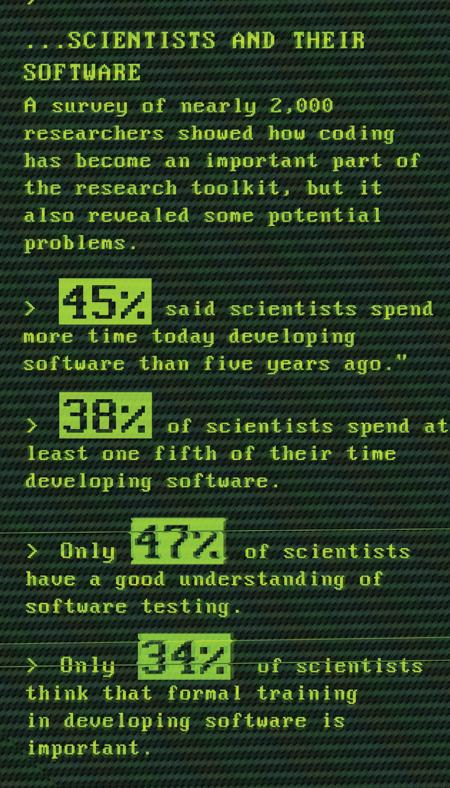 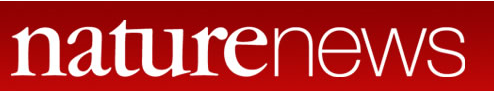 http://www.nature.com/news/2010/101013/full/467775a.html
Join the Computational Science and Engineering group
http://www.meetup.com/ComputationalScience/
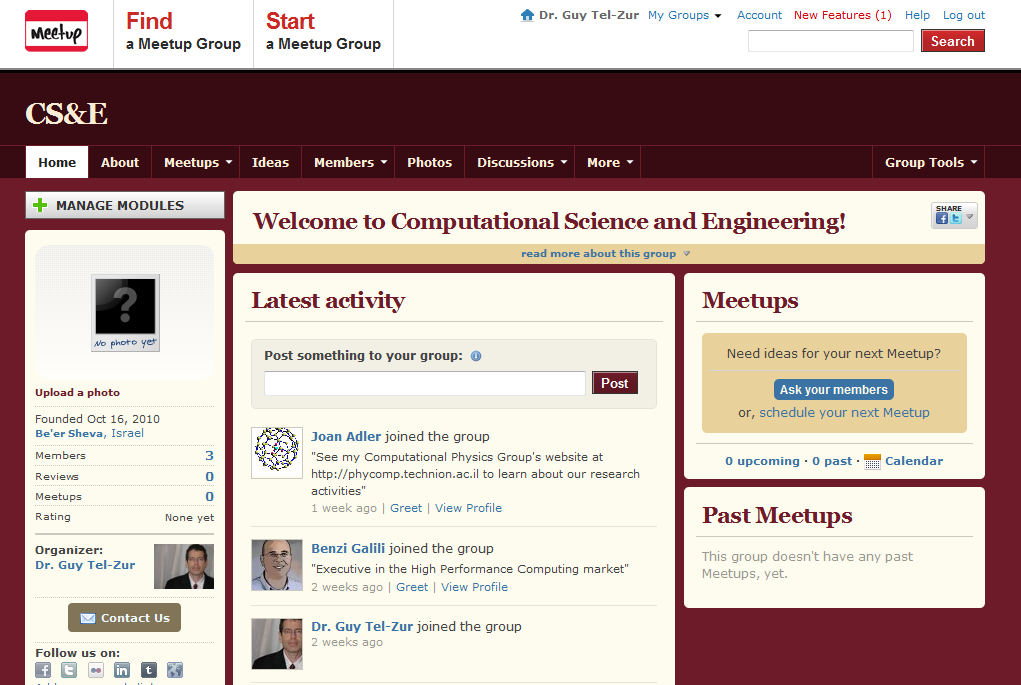 The Final Projects – a reminder
We need to finalize the topics for the final projects by lecture #7
Next week (April 17) – There is a lecture
The week after that (April 24) – No lecture – Passover vacation, Right????
Agenda
Introduction to HPC – continued from slide 57
Linear Algebra (chapter 4 @ MHJ )
MPI Mini-course 
Message Passing Interface (MPI) (LLNL tutorial)
DeinoMPI short presentation
Examples: cpi, mandelbrot)
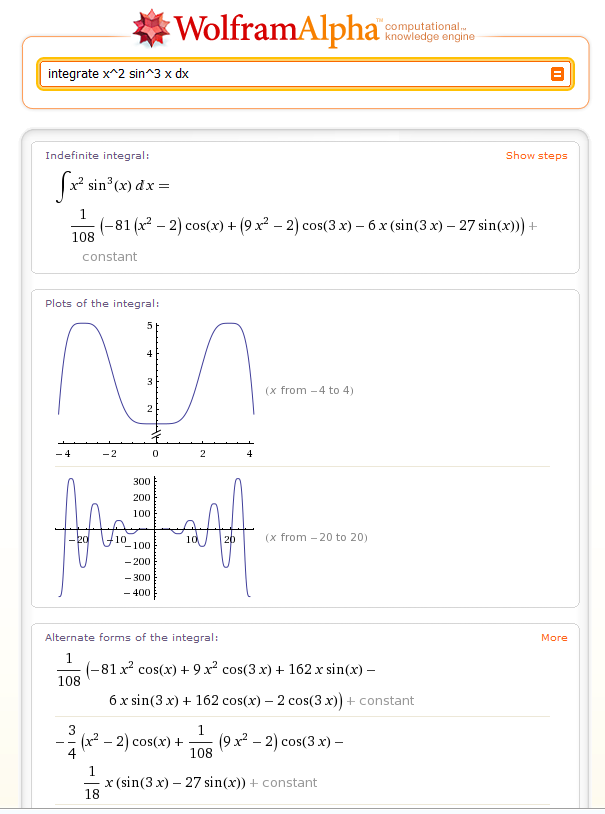 Wolfram Alpha -Computational Knowledge Engine
http://www.wolframalpha.com
MPI examples
Parallel Numerical Integration – Computing pi
Embarrassingly Parallel Computation – Mandelbrot set
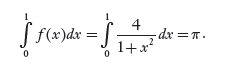 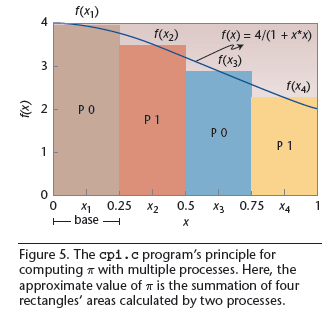 Figures in this slide are taken from: “Ch MPI: Interpretive Parallel Computing in C”, By Yu-Cheng Chou
Chung Yuan Christian University, Taiwan. Stephen S. Nestinger, Worcester Polytechnic Institute.
Harry H. Cheng, University of California, Davis
Computing in Science and Engineering, March/April 2010
cpi.c
/************************************************
* File: cpi.c
* Purpose: Parallel computation of pi with the
* number of intervals from standard input.
************************************************/
#include <mpi.h>
#include <stdio.h>
#include <math.h>
int main(int argc, char *argv[]) {
	int n, myid, numprocs, i;
	double PI25DT = 3.141592653589793238462643;
	double mypi, pi, h, sum, x;
	MPI_Init(&argc, &argv);
	MPI_Comm_size(MPI_COMM_WORLD, &numprocs);
	MPI_Comm_rank(MPI_COMM_WORLD, &myid);
	while(1) {
		if(myid == 0) {
			printf("Enter the number of intervals:
			(0 quits) ");
			scanf("%d", &n);
		}
Continued from previous slide
MPI_Bcast(&n, 1, MPI_INT, 0, MPI_COMM_WORLD);
	if(n == 0) {      // program quits if the interval is 0
		break;
	}
	else {
		h = 1.0 / (double)n;
		sum = 0.0;
		for(i=myid+1; i<=n; i+=numprocs) {
			x = h * ((double)i - 0.5);
			sum += (4.0 / (1.0 + x*x));
		}
		mypi = h * sum;
		MPI_Reduce(&mypi, &pi, 1, MPI_DOUBLE, MPI_SUM,
		0, MPI_COMM_WORLD);
		if(myid == 0) {
			printf("PI is %.16f, Error is %.16f\n“,pi, fabs(pi - PI25DT));
		}
	}     // n!=0
}     // end of while
MPI_Finalize();
return 0;
}   // end of main
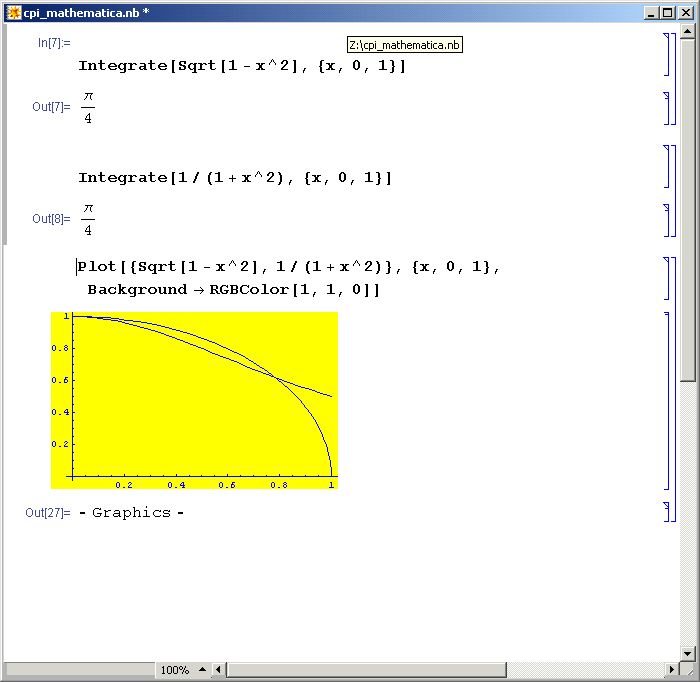 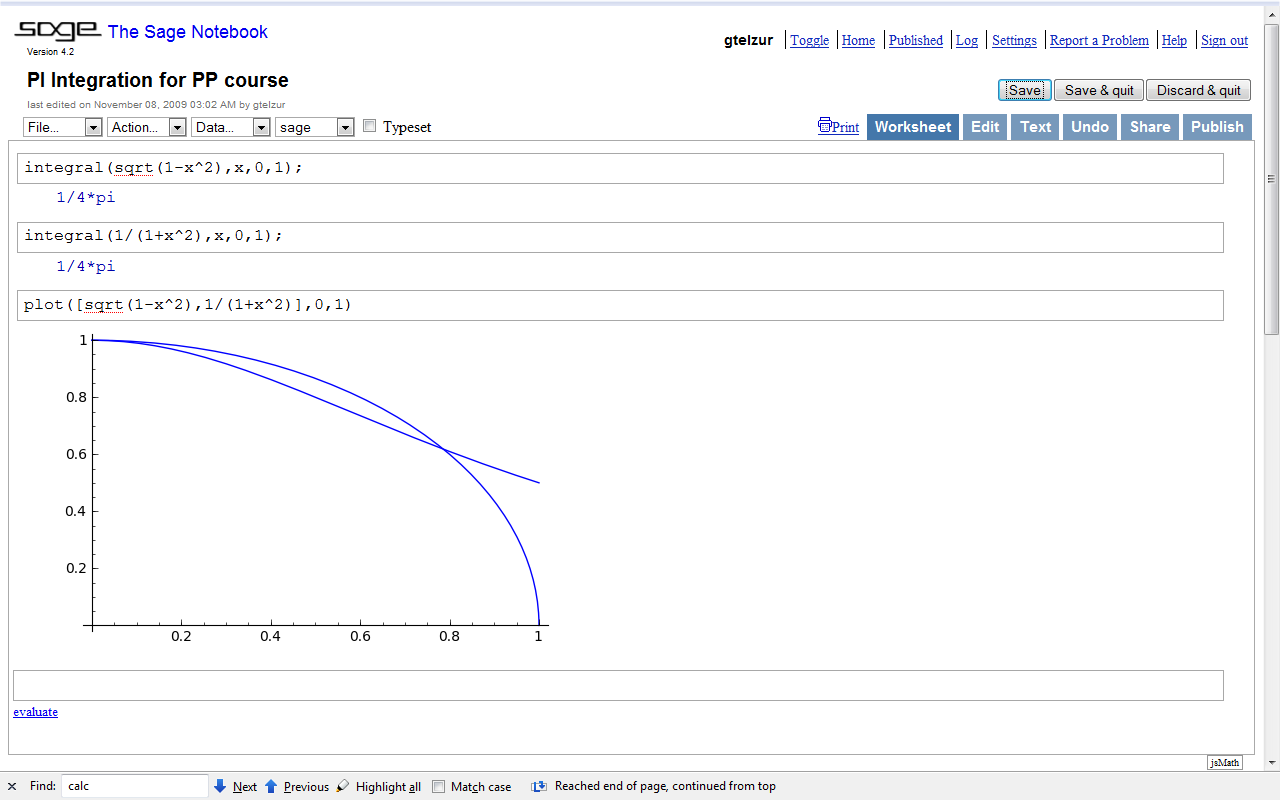 http://www.sagenb.org
Switch to DeinoMPI slides
Demo: execute the cpi.c code
Benoît B. Mandelbrot (1924-2010), Father of Fractal Geometry
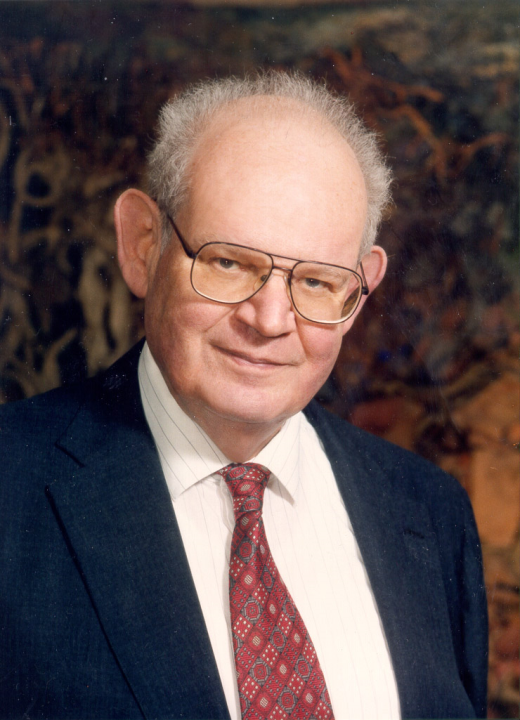 http://laughingsquid.com/benoit-b-mandelbrot-1924-2010-father-of-fractal-geometry/
http://vimeo.com/1908224
Died on Oct 15, 2010
Next slides are from online presentations by:
Dr. Barry Wilkinson 
UNIVERSITY OF NORTH CAROLINA AT CHARLOTTE Department of Computer ScienceITCS 4145/5145 Parallel Programming Spring 2009
Mandelbrot Set
Set of points in a complex plane that are quasi-stable (will increase and decrease, but not exceed some limit) when computed by iterating the function:
where zk +1 is the (k + 1)th iteration of complex number:
  z = a + bi 
and c is a complex number giving position of point in the complex plane. The initial value for z is zero.
3.10
Mandelbrot Set continued
Iterations continued until magnitude of z is:
 Greater than 2
or
 Number of iterations reaches arbitrary limit.

Magnitude of z is the length of the vector given by:
3.10
Sequential routine computing value of 
one point returning number of iterations
structure complex {
	float real;
	float imag;
};
int cal_pixel(complex c)
{
	int count, max;
	complex z;
	float temp, lengthsq;
	max = 256;
	z.real = 0; z.imag = 0;
	count = 0;                                 /* number of iterations */
	do {
		temp = z.real * z.real - z.imag * z.imag + c.real;
		z.imag = 2 * z.real * z.imag + c.imag;
		z.real = temp;
		lengthsq = z.real * z.real + z.imag * z.imag;
		count++;
	} while ((lengthsq < 4.0) && (count < max));
	return count;
}
3.11
Mandelbrot set
Show class live demo using Octave
3.12
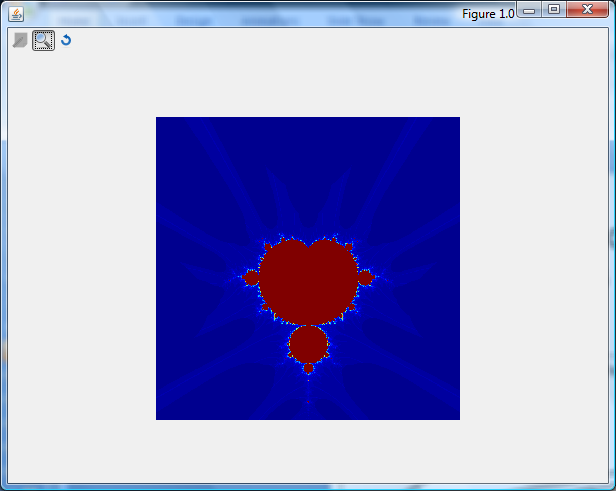 Demo: Guy’s Matlab program
Parallelizing Mandelbrot Set Computation
Static Task Assignment
Simply divide the region in to fixed number of parts, each computed by a separate processor.
Not very successful because different regions require different numbers of iterations and time.
3.13
Dynamic Task Assignment
Have processor request regions after computing previous
regions
3.14
Demo: parallel Mandelbrot set + parallel visualization
Open 2 DOS command line windows and cd to C:\Program Files (x86)\DeinoMPI\examples directory
Start pmandel using: 
Window1:    ..\bin\mpiexec –n 4 pmandel
Window2:   pman_vis.exe (select the port from the “file” menu)